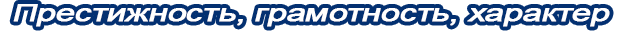 государственное бюджетное профессиональное образовательное учреждение
«Пермский  политехнический колледж имени Н.Г. Славянова»
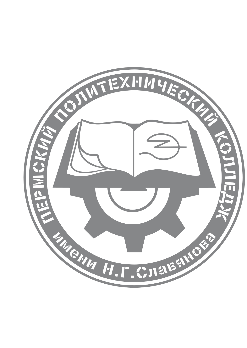 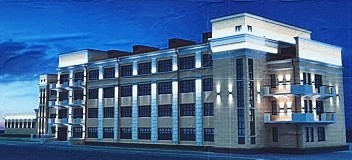 Заголовок
Подзаголовок
Фамилия Имя Отчество
Структурное подразделение
Тема выступления
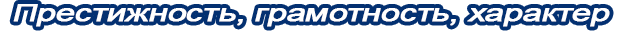 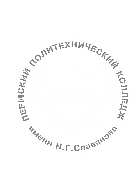 заголовок (подзаголовок)
Фамилия Имя Отчество
Тема выступления
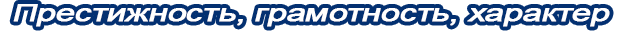 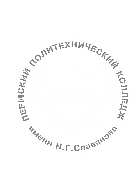 заголовок (подзаголовок)
Заключительный слайд
Фамилия Имя Отчество